Style and Cultural Construction
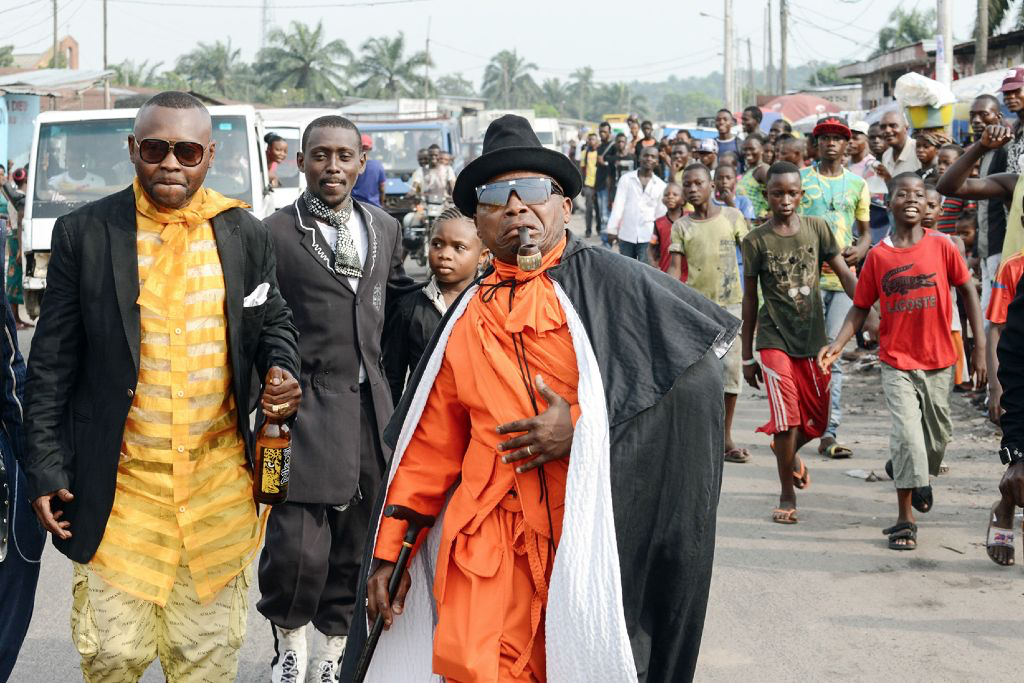 A Sapeur in Kinshasa.
“Language brings the social world into being.”								(Bucholtz, p. 2)
Social categories like race, ethnicity and gender are cultural constructs: their meanings, implications and consequences are a product of how they are defined and used within a particular socio-cultural context. 

In the 19th Century, there was no one “White Race”– rather there were several white races, some superior to others: Irish, Greeks, Italians & Jews were assigned to the latter category. 

Later, the category of whiteness was homogenized.
Race as Discourse
Discourse: “connected stretches of language” about a particular set of ideas or topics, which may be found across a wide variety of specific contexts. 

Race as a discourse: “includes all talk or writing about race or racialized issues, from everyday conversations to political speeches to discussion on the Internet.”
Race as Discourse
Discourse analysis “includes both content (what is said) and structure (how it is said), as well as the social context in which such discourse is produced, circulated and interpreted by others” (Bucholtz p. 7).
Race as Discourse
Discourses are internally complex and even contradictory: they include many different ideas, beliefs and positions. 
Some of these ideas support one another, some are opposed to one another. 

The complexity of race discourse: 
Includes racist and anti-racist positions, scientific claims about race (including “scientific racism”), talk about rights and justice, discussion of symbolic markers of race (like language, clothing and music styles, and divisions of space (e.g. talk about “bad” and “good” neighborhoods)…. Etc.
Race as Discourse
Not everyone agrees about what race is, what it means socially, or who belongs in what racial categories. 

However, everyone has access to the same set of ideas, images, stereotypes, etc. 

People orient themselves within that discourse in different ways.
Ideology
Ideas or discourses like race are not neutral: they are ideologies. 
“cultural beliefs that serve the interests of some social groups over those of other groups” (Bucholtz p. 5).

Examples of ideology? 
Marx famously argued that capitalist ideology imagines society as an arena of competition over scarce resources, in which superior individuals succeed. 
Served the interests of the “bourgeousie”– the class who own capital, or the means of production
This way of thinking about society supported by other discourses, e.g. biological discourse of Darwinian natural selection.
Race as Ideology
These ideas, and their association with particular social groups, are not always obvious to people
they are seen as obvious and natural, “ just the way things are.”

Therefore ideologies tend to “naturalize” the perspectives and interests of groups in power. 

The idea of race ”naturalizes” social inequalities in a particular way: it claims that inequalities are rooted in essential biological differences.
Ideologies
How are ideologies spread and maintained? Largely through language.

Three ways in which language shapes ideas about race and racial identities: 
In the use of racial terms

In discourse that takes race as its topic

In the symbolic use of linguistic forms and ways of speaking associated with specific racialized groups.
Discourse and Identity.
If discourses define social categories like race and individuals have identity based on membership in social categories, how do people have any freedom to define themselves?

Bucholtz: 
“Individuals do not passively inhabit identity categories to which they have been assigned.”

“Identities are not merely a matter of individual psychology. They are fundamentally the outcome of social practice and social interaction.”
Identity through Interaction
What does it mean to say that it is through interaction with others that “identities become evident and consequential, to oneself as well as to others” (p. 2)?

“An individual’s own identity is shaped by how one interprets the identities of others, and an individual’s self-presentation may be quite different from how she or he is interpreted by others.”

Why does it matter how other people see us?
Identity Work
Identity is negotiated in interaction with other people, but always with reference to social categories and discourses. 

Language is the primary means by which we absorb cultural discourses and by which we negotiate, navigate and contest them. 

Language both constrains our identities and give us the tools to do “identity work”
E.g. Damien in Bucholtz, pp. 1-2: uses silence on the question of his racial identity to gain the freedom to define himself.
Identity Work
Hence Bucholtz speaks of “doing” rather than “being” identities (p. 7). 


Language “brings the social world into being.”
The Cultural Construction of Whiteness
Do white people have “a race” or “an ethnicity”?

What does it mean to say that race/ethnicity optional for white people? 

Bucholtz: In a diverse school environment, white kids “confront race and especially their own whiteness... sometimes for the first time in their lives.”
The Cultural Construction of Whiteness
Race discourse exists all over the world (to varying degrees) but the U.S. version has some distinctive features. 
Race (and ethnicity) are essentialist, meaning racial/ethnic populations are conceived as:
Clearly delineated
Internally homogenous
Fundamentally different from each other

Race discourse in the U.S. is heavily binary: centers on the contrast between black and white, not on a range of racial categories (as in the Caribbean) or spectrum of degrees of lightness/darkness (as in South Asia).
The Cultural Construction of Whiteness
Linguistic marking/markedness: marked and unmarked categories. 
When two terms are conceived of in binary, oppositional fashion, one is generally the marked term and one the unmarked.
The marked term stands out as different or unusual in relation to the marked term. 

The unmarked term is conceived as unremarkable, normal and normative.

E.g. 
Male & Female (see also: lion/lioness BUT also cow/bull)
Fair/unfair, normal/abnormal, happy/unhappy
Black & White (see markedness more in social situations… )
Whiteness as Unmarked Category
How do we talk about figures of authority/respect? 
“Doctor” vs. “Black doctor” (or “Woman Doctor”)
“President” vs. “Black President” (or “Woman President”)
The marked term stands out, is unusual, calls for specification or comment. 


On the other hand: “rapper” vs. ?; “thug” vs. ?

Whiteness as the norm in society generally, blackness as the exception.
The Cultural Construction of Whiteness
The very normalness of whiteness leads to the impression that it has no content, no ethnicity or style of its own. 

In this sense, “blackness is crucial to the formation of whiteness” (p. 13). 
White people can define themselves either in opposition to or through association with blackness or particular features of blackness. 
White kids can be “edgy” or “street-savvy” or “cosmopolitan” through the adoption of black styles. 
White girls can be ”sassy” or “sexy” or “outspoken” by aligning themselves with black figures or using black styles; or can define themselves by avoiding black styles. See: “basic.”